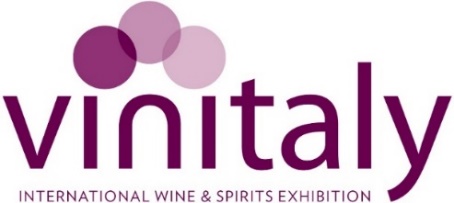 Le cantine consultano la Distribuzione Moderna. Come far fronte alle turbolenze dei mercati?
Virgilio Romano 
Business Insights Director – Circana Italia
Aprile 3, 2023
Universo Vino:3 miliardi di euro e 800 milioni di litri
In calo dell’1,9% a valore e del 5,4% a volume: oltre l’80% dei volumi e il 75% dei fatturati, spiegati dal Vino (Il LCC +7,2% a val, -0,3% a vol, prezzi +7,6%)
Fonte  Circana Liquid Data -  I+S+Lsp+Discount+ E-Commerce (Panel Circana)
Circana, Inc. and Circana Group, L.P. |  Proprietary and confidential
2
Tra le tipologie il Rosato in controtendenza
Il Rosso è il colore che mostra la maggiore sofferenza, il Rosato trainato dal Prosecco
Andamento per colore
Fonte  Circana Liquid Data -  I+S+Lsp+Discount+ E-Commerce (Panel Circana)
Prezzi in progressiva crescita nel Corso del 2022
Si entra nel 2023 con una inflazione di partenza  decisamente più alta della media 2022.
Fonte  Circana Liquid Data -  I+S+Lsp+Discount+ E-Commerce (Panel Circana)
La risposta dei volumi agli adeguamenti di Prezzo è stata meno elastica del temuto
Nei primi 4 mesi del 2022 si sono persi più litri dei rimanenti 8 (quando gli aumenti hanno iniziato ad essere recepiti).
Fonte  Circana Liquid Data -  I+S+Lsp+Discount+ E-Commerce (Panel Circana)
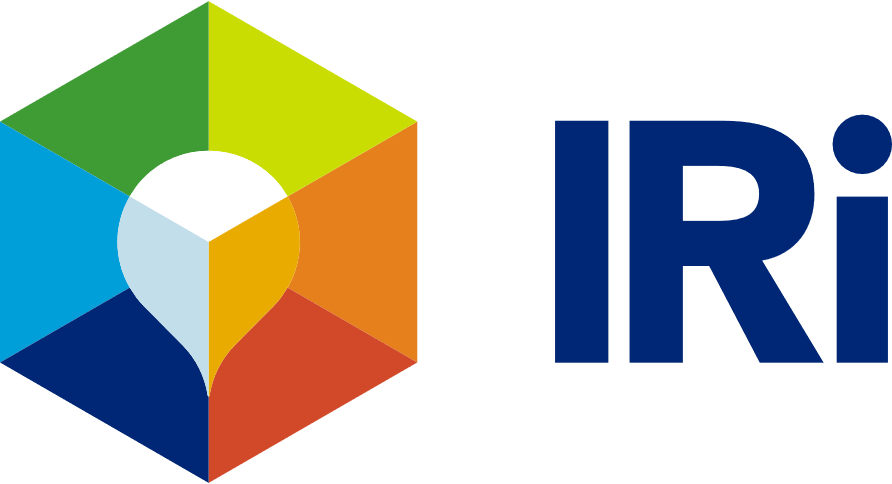 Strategie di difesa dall’inflazione dello shopper
Lo Shopper cerca di portarsi a casa meno inflazione possible, in base alle valutazioni di ciascuno
Utilizza di più la Promo
Non Compra  Compra Meno
Cambia Canale  Cambia Brand
In pratica si stocca per abbassare il Prezzo di acquisto dei prodotti che consuma
Ciò che chiamiamo Trading Down; cambia abitudini di acquisto per salvaguardare le quantità acquistate.
Dovendo fronteggiare prezzi più alti lo shopper seleziona e non compra o compra meno
Non Compra  Compra Meno
Non Compra - Compra Meno
Dovendo fronteggiare prezzi più alti farà una selezione e decidere di comprare meno o se  possible non comprare
I volumi sono tutti in calo su categorie e segmenti
Andamento per colore
Fonte  Circana Liquid Data -  I+S+Lsp+Discount+ E-Commerce (Panel Circana)
7
Cambia Canale  Cambia Brand
Cambia Canale
Ciò che chiamiamo Trading Down; cambia abitudini di acquisto per salvaguardare le quantità acquistate.
Il canale Discount mostra il miglior risultato, nonostante evidenzi la crescita dei prezzi pù alta
Universo Vino per canale
Fonte  Circana Liquid Data -  I+S+Lsp+Discount+ E-Commerce (Panel Circana)
8
Cambia Canale  Cambia Brand (1)
Cambia Brand (vino)
Lo Shopper per contenere il calo è andato verso prodotti con indice di Prezzo più basso
Ciò che chiamiamo Trading Down; cambia abitudini di acquisto per salvaguardare le quantità acquistate
Vino in bottiglia 0,75 – per indice di prezzo
Fonte  Circana Liquid Data -  I+S+Lsp+Discount+ E-Commerce (Panel Circana)
Cambia Canale  Cambia Brand (2)
Cambia Brand (spumante)
Ciò che chiamiamo Trading Down; cambia abitudini di acquisto per salvaguardare le quantità acquistate
Negli Spumanti evidente il passaggio dal Prosecco ad altre tipologie con prezzo inferiore o con Crescita del Prezzo minore
Spumanti per tipologia
Fonte  Circana Liquid Data -  I+S+Lsp+Discount+ E-Commerce (Panel Circana)
Utilizza di più la Promo
Maggior Utilizzo della Promo
Gli Shoppers si stoccano per abbassare il Prezzo di acquisto dei prodotti consumati a casa
Nel 2022 la minore profondità di taglio Prezzo ha inciso sulla generazione di vendite incrementali
350 milioni di euro di sconti promo concessi nel 2022
01
Hanno generato 151 milioni di litri incrementali
02
40 milioni di euro in meno di sconti concessi rispetto al 2021
03
Con una Perdita di litri incrementali pari a 17 milioni
04
Considerazioni
Il riposizionamento dei prezzi è avvenuto a partire da Maggio, per dispiegarsi pienamente verso la fine dell’anno.
Le maggiori perdite sono state osservate nei primi 4 mesi.
Considerando gli ultimi 8 mesi 
var. % Prezzo + 6% (3,6% a totale 2022)
Var. % volumi  -3,3%     (-5,4% a totale 2022)
in sintesi abbiamo una notizia buona ed una cattiva: l’elasticità della categoria è medio bassa, la crescita del Prezzo sarà più sostenuta nel 2023
Inizio d’anno per Le categorie
In crescita dell’ 1,4% a valore e in calo del 5,7% a volume
Risultato delle prime 11 settimane 2023
Var. % Prezzo                  +7,0%               +6,6%                  +7,3%
Fonte  Circana Liquid Data -  I+S+Lsp+Discount+ E-Commerce (Panel Circana)
13
Le prime 11 settimane preoccupano
Gli Spumanti, a parte l’arretramento del 2022,  confermano la forte crescita. Il Vino mostra Maggiore difficoltà
Fonte  Circana Liquid Data -  I+S+Lsp+Discount+ E-Commerce (Panel Circana)
I fatturati crescono  anche verso lo storico
A tutela dei margini di industria e distribuzione
Fonte  Circana Liquid Data -  I+S+Lsp+Discount+ E-Commerce (Panel Circana)
I segmenti
Vino in bottiglia 0,75 e Prosecco appesantiscono il trend. Il Metodo Classico vira in positivo. 
La promozionalità è inferiore al 2021
Risultato delle prime 11 settimane
Var. % Prezzo            +9,3%                +11,9%                  +5,7%
16
Cosa resta da vedere
01
Vini Bio
02
La Marca del Distributore
03
Le classifiche
04
Dati della GDO di Stati Uniti e Germania
Vini e Spumanti Bio: rallentamento o arresto?
I vini Bio, arretrano in linea con la categoria
L’arretramento segue il rallentamento degli anni scorsi
Legittima la domanda sulla forza del segmento e sulla sua capacità di riprendere un percorso di crescita
2022 difficile anche per il segmento Bio; 2023 di rilancio
Var. % verso il 2021
var. % val.
var. % vol.
Fonte  Circana Liquid Data -  I+S+Lsp+Discount+ E-Commerce (Panel Circana)
Per il Bio il 2023 sarà un anno cruciale
Vedremo come il ritorno alla quasi normalità, dispiegherà i suoi effetti sul segmento: ripartenza o arretramento?
Rallentamento fisiologico o congiunturale?
Fonte  Circana Liquid Data -  I+S+Lsp+Discount+ E-Commerce (Panel Circana)
La MDD rallenta
2022 complicato anche per la marca del distributore, tra incremento prezzi e margini da salvaguardare
Vino - Var. % verso il 2021
Spumante - Var. % verso il 2021
var. % val.
var. % val.
var. % vol.
Fonte  Circana Liquid Data -  I+S+Lsp+Discount+ E-Commerce (Panel Circana)
Per la MDD 200 mio€ (esclusi i Discount)
Quota stabile negli Spumanti, in leggera flessione nel vino
Quota Volume MDD negli anni
Fonte  Circana Liquid Data -  I+S+Lsp
Prosecco primo, se vini e spumante assieme
Giusto considerare vini e spumanti assieme, ormai si sovrappongono in molte occasioni di consumo
Fonte  Circana Liquid Data -  I+S+Lsp+Discount+ E-Commerce (Panel Circana)
Chi cresce di più
In un anno difficile, Maggiore soddisfazione arriva dale crescite a valore
Fonte  Circana Liquid Data -  I+S+Lsp+Discount+ E-Commerce (Panel Circana)
Prosecco primo in molte regioni
Fonte  Circana Liquid Data -  I+S+Lsp+Discount+ E-Commerce (Panel Circana)
Quasi il 20% dei Vini e circa il 3% dello Sparkling venduto nella GDO Tedesca arrivano dall’Italia
Mercato da circa 5 miliardi di € e 1,4 mld di litri
L’italia è il paese con la quota più alta
Trading down evidente negli Sparkling Wine
Il differenziale di prezzo tra Cava e Prosecco  è importante (-40%), la quota volume del Cava Spagnolo è più del doppio di quella italiana
Mercato da oltre 14 miliardi di dollari (oltre 4 importati) e 1,3 mld di litri (un terzo importato)
L’italia è il paese con la quota più alta
Tengono gli Spumanti, mentre flettono i vini
Oltre il 30% dei Vini e il 40% degli Sparkling Wine importati dalla GDO USA arrivano dall’Italia
Still wine: costiamo 20% meno dei vini francesi e 20% in più dei vini spagnoli
Sparkling wine  l’Italia difende bene le posizioni
Total U.S. Multi-Outlet w/ C-Store (Supermarkets, Drugstores, Mass Market Retailers, Gas/C-Stores, Military Commissaries and Select Club & Dollar Retail Chains)
Prezzi a confront in due paesi strategici
Champagne a parte, costiamo comunque meno dei vini francesi. In Germania la leva prezzo è una variabile sensibile
GERMANIA
STATI UNITI
Fonte  Circana Liquid Data US e Germania)
Per maggiori informazioni…
Circana SrlViale Cassala, 22 – 20143, Milano
tel +39 02 52579 1
www.iriworldwide.com/it-IT

Follow us on:  
LinkedIn     Twitter     Facebook     YouTube     Instagram